Administrative Fund Workshop
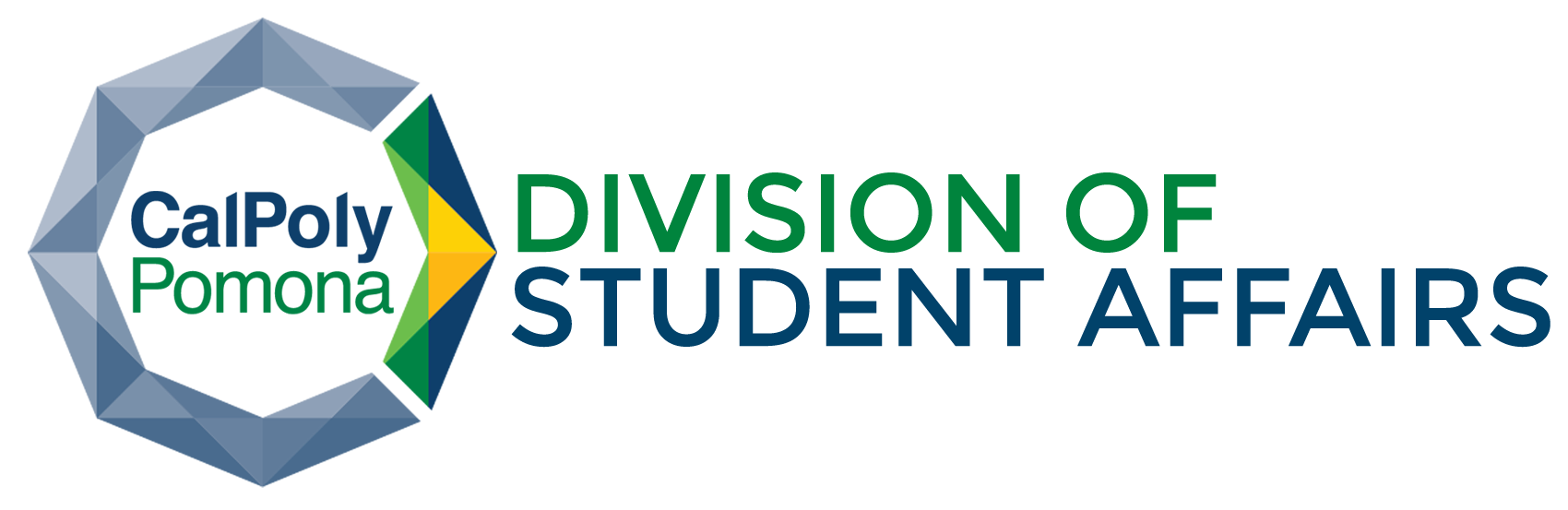 Purpose
The Administrative Fund is established annually to support Cal Poly Pomona student clubs, organizations and individuals with outreach programs and student activities including conference attendance, training, and workshops.
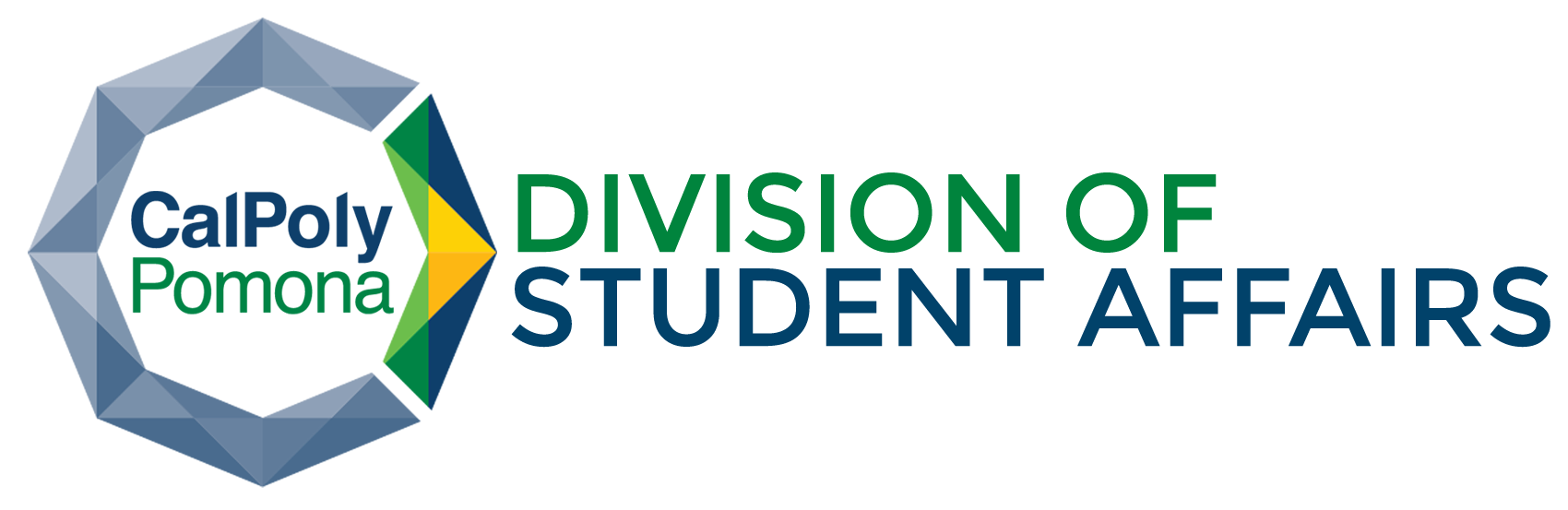 Sponsorship
Office of the President
Division of Academic Affairs
Division of Administrative Affairs
Division of Information Technology
Division of Student Affairs
Division of University Advancement
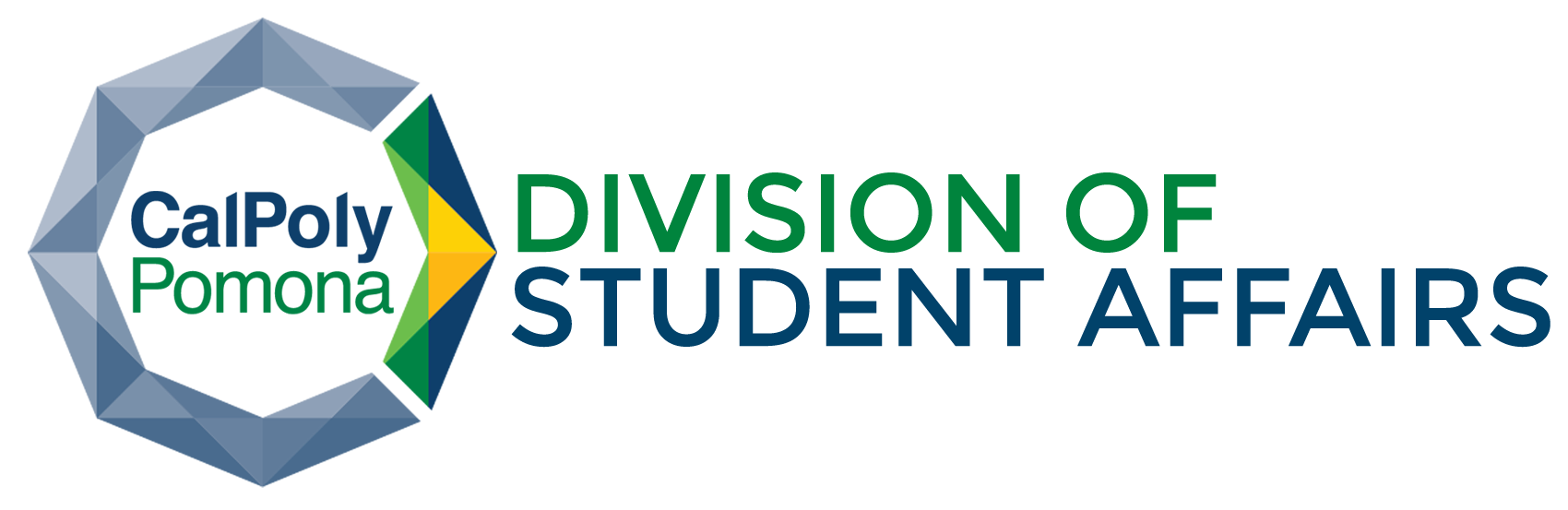 Group Applications
Currently chartered with OSL
ASI account in good standing

Copies of travel documents requested by the committee must be turned into VPSA
Reimbursement of all expenses will remain through ASI 
Maximum award $1,000
Note: Visit ASI Financial Services for funding information & travel documents required for ASI
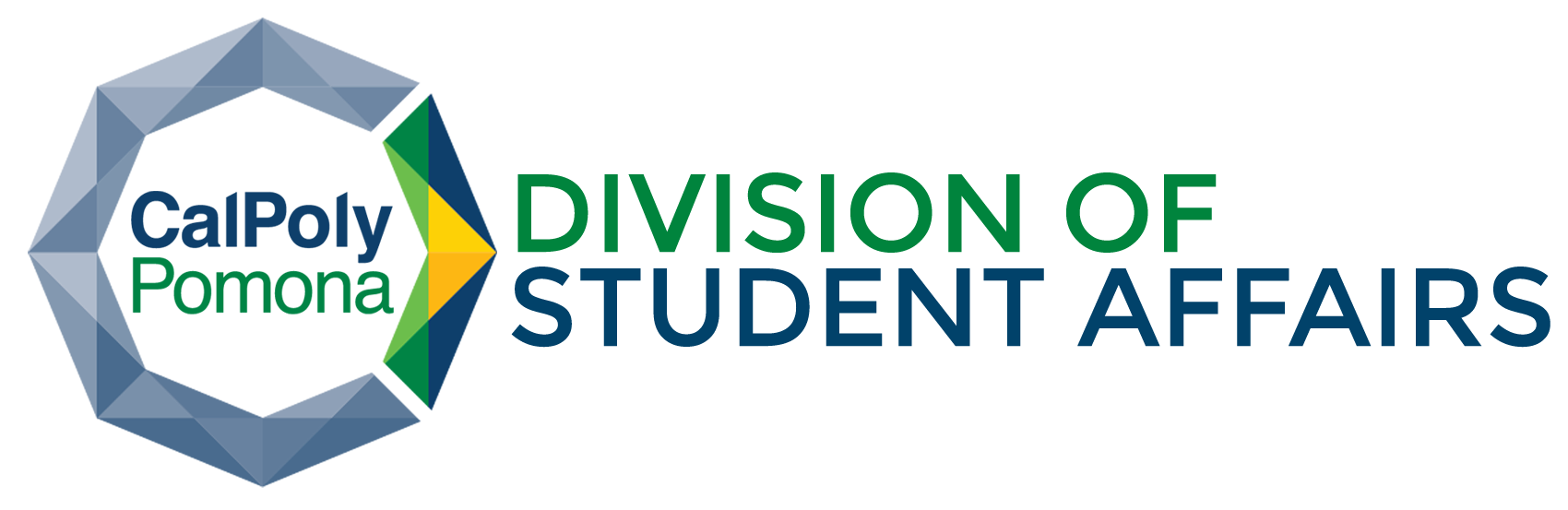 Individual Applications
Currently registered and in good academic standing (cumulative GPA of 2.0 or above)

Travel documents must be turned in within two weeks of return date to Office of VP for Student Affairs

Maximum award $1,000
Note: Requests from multiple individuals attending the same event will be treated as a group request
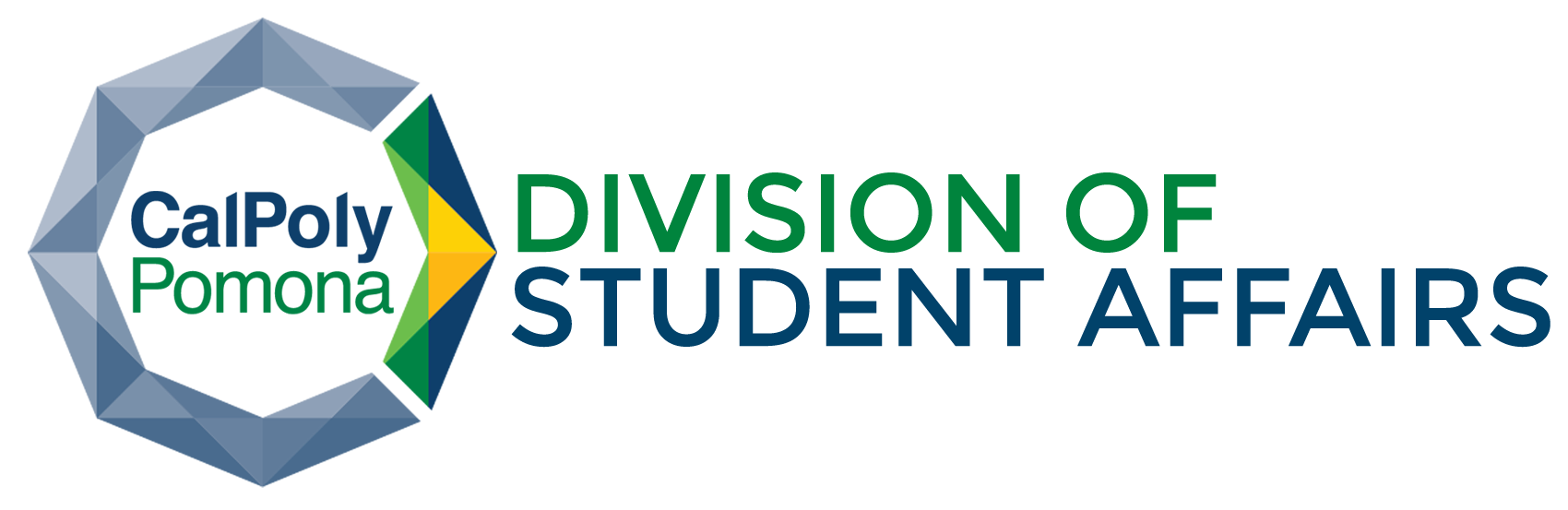 Group & Individual
Event/activity must take place within stated deadline

Faculty/staff advisor must sign application

Individual and group contribution & funding from other sources desirable

Evaluation is due within two weeks after event takes place
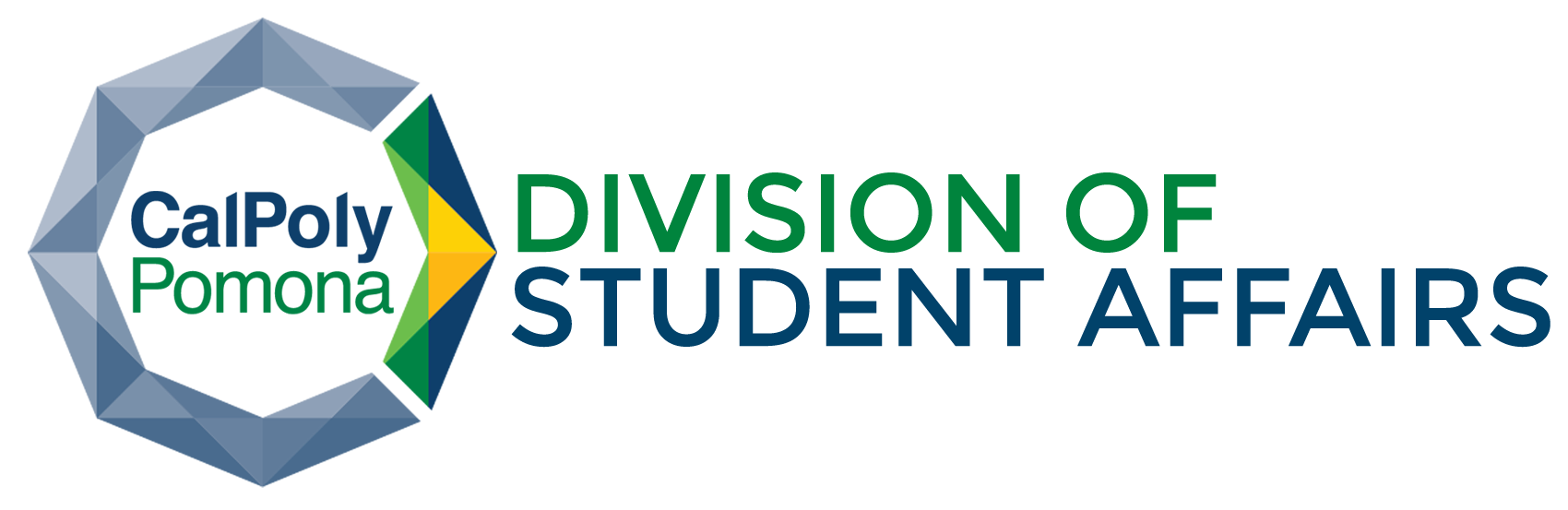 Not Eligible
Study abroad programs
Student group dances
Leadership retreats and banquets
Religious or political events
Job-related events for student asst.
Instructionally Related Activities (IRA)
Fundraisers
Class or senior projects
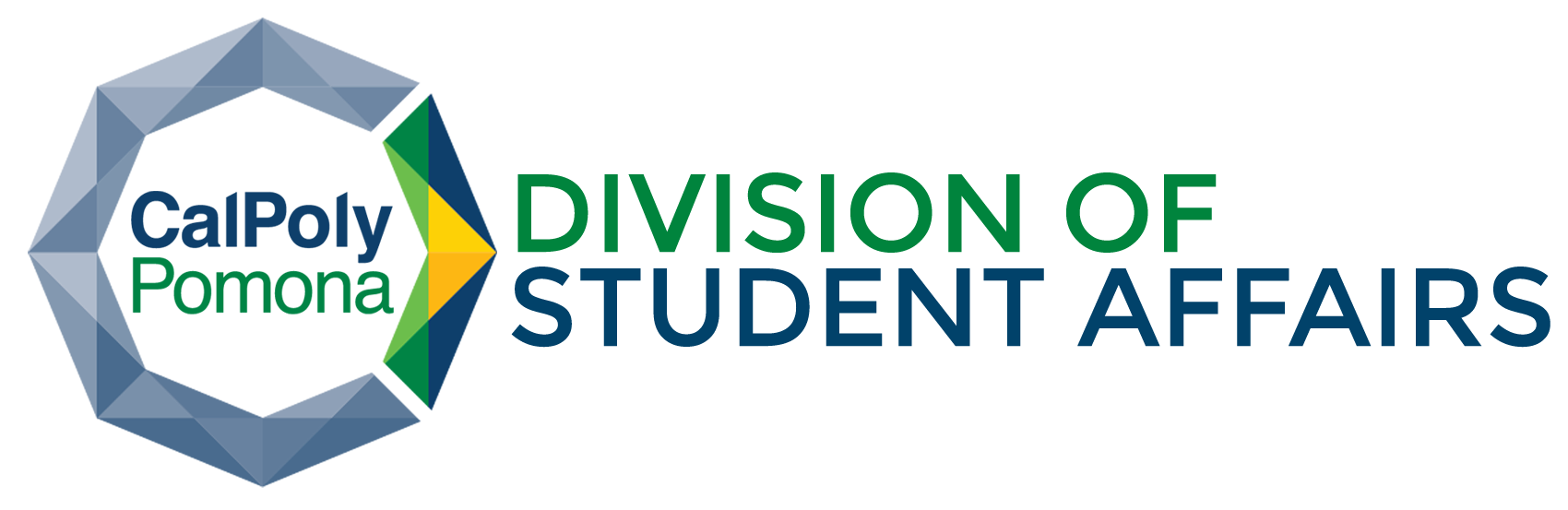 Banned States
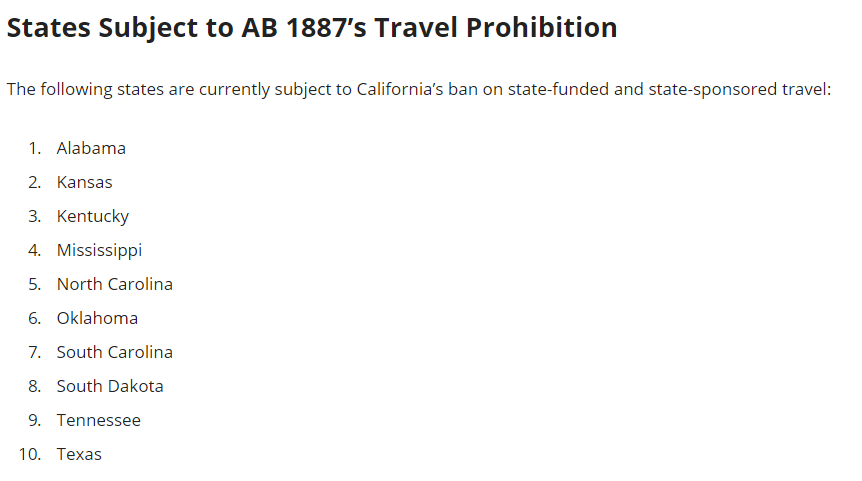 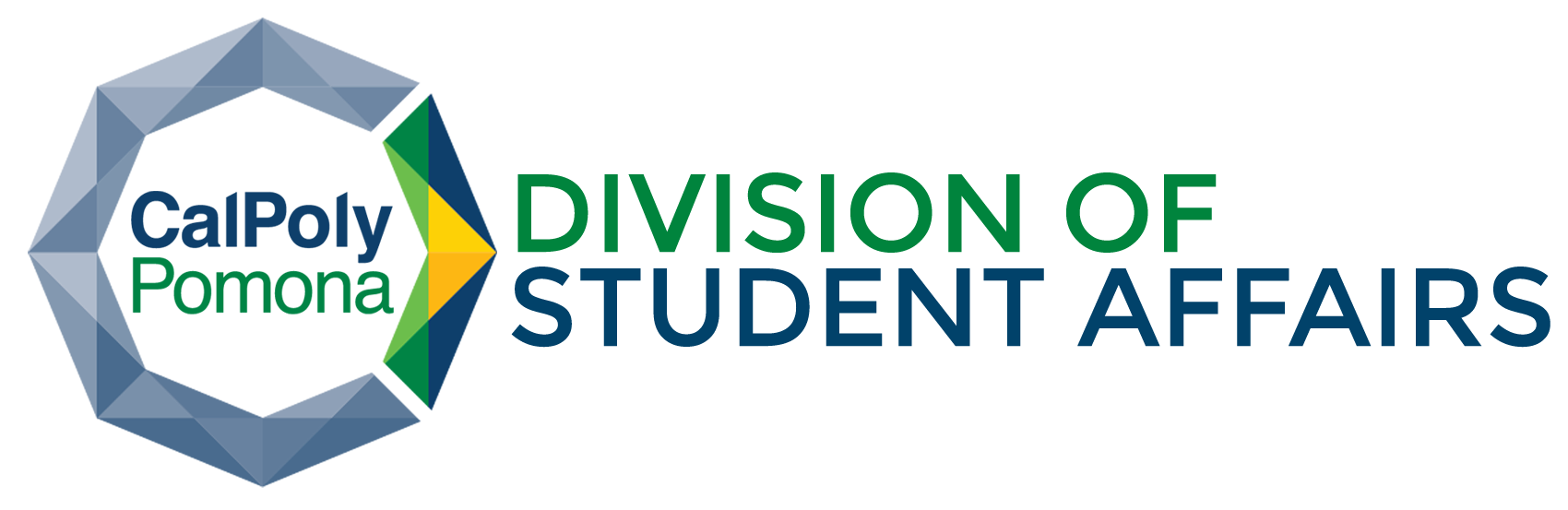 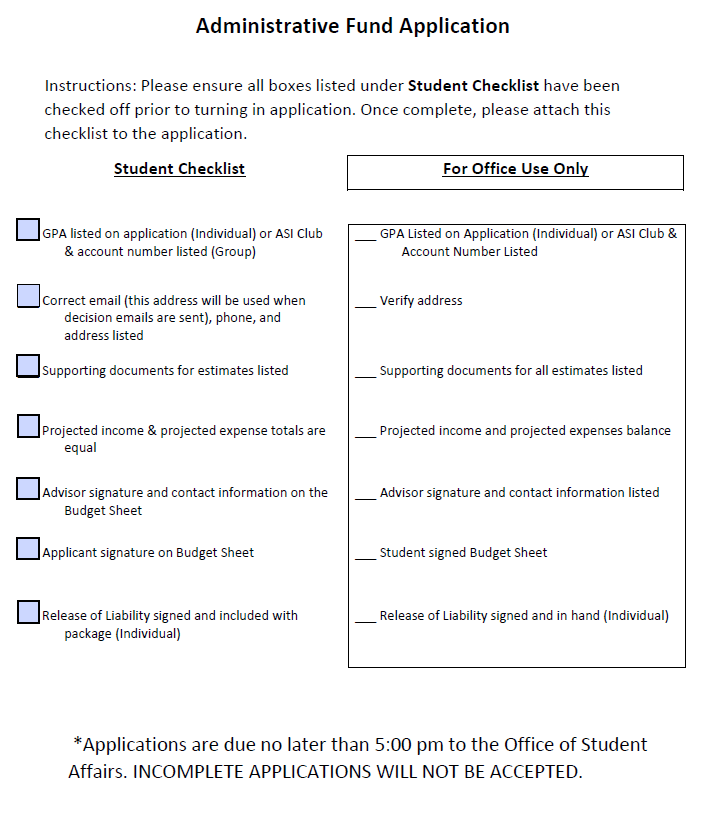 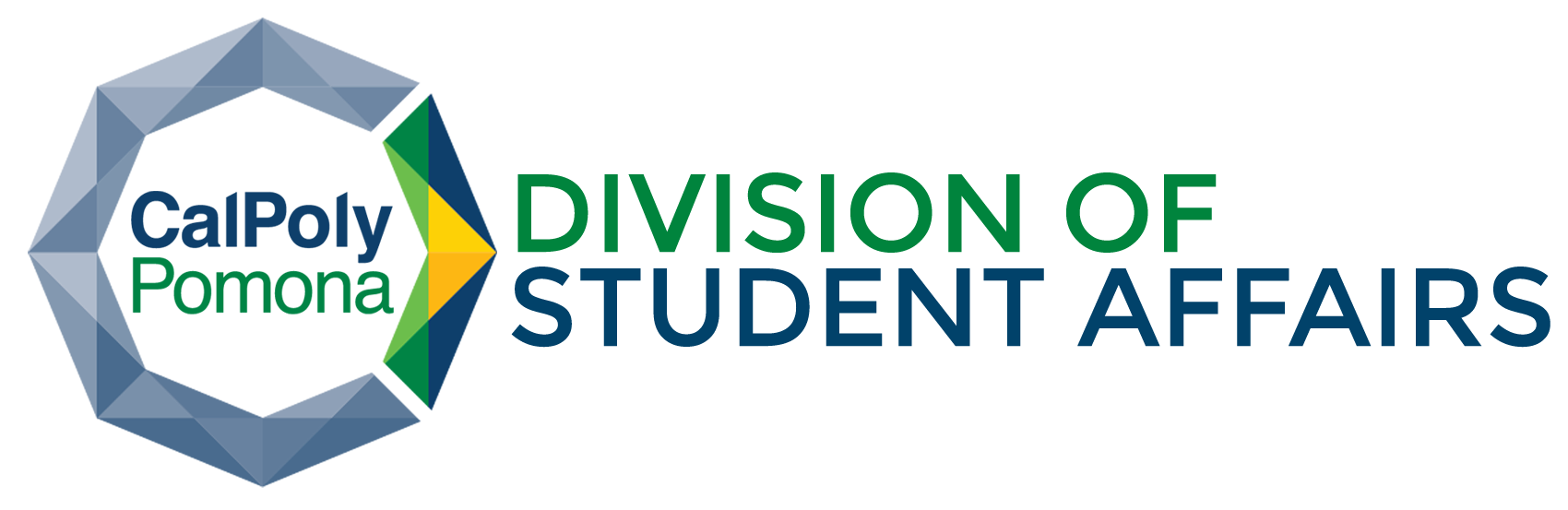 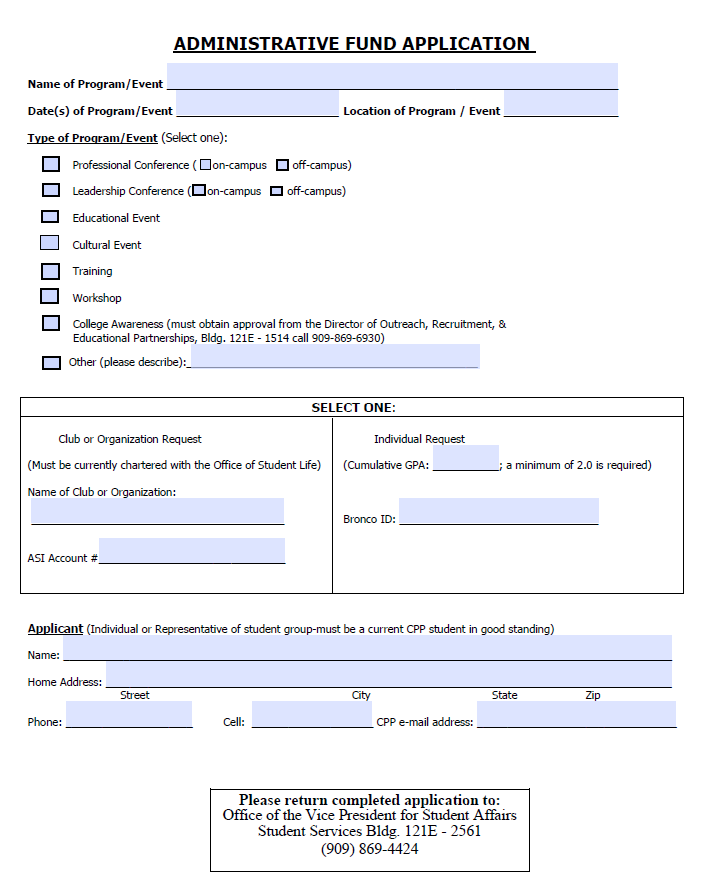 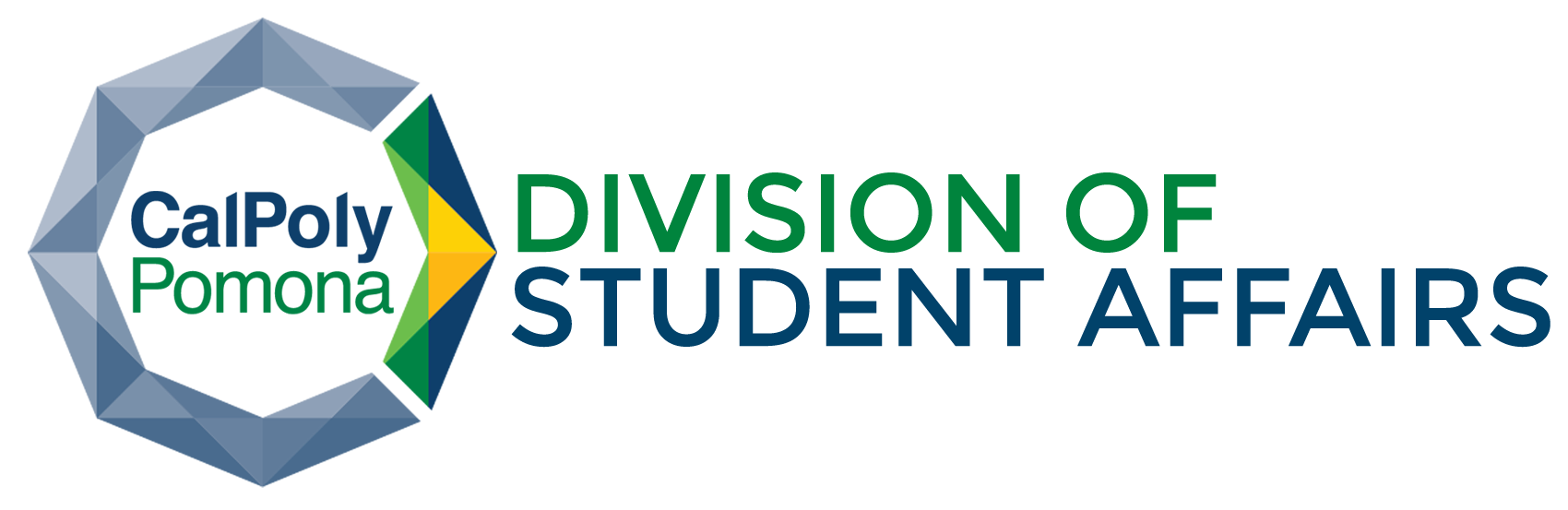 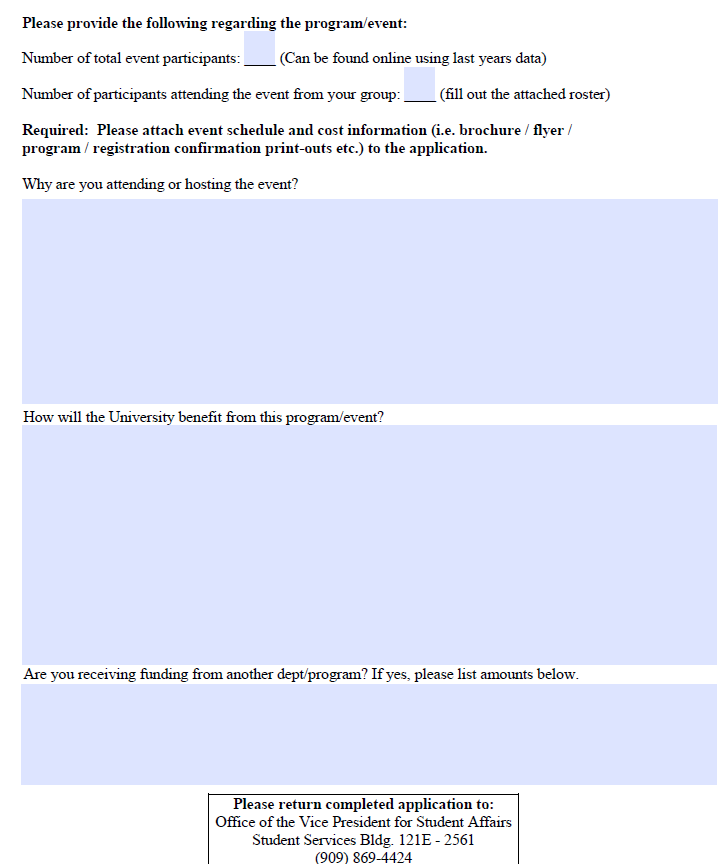 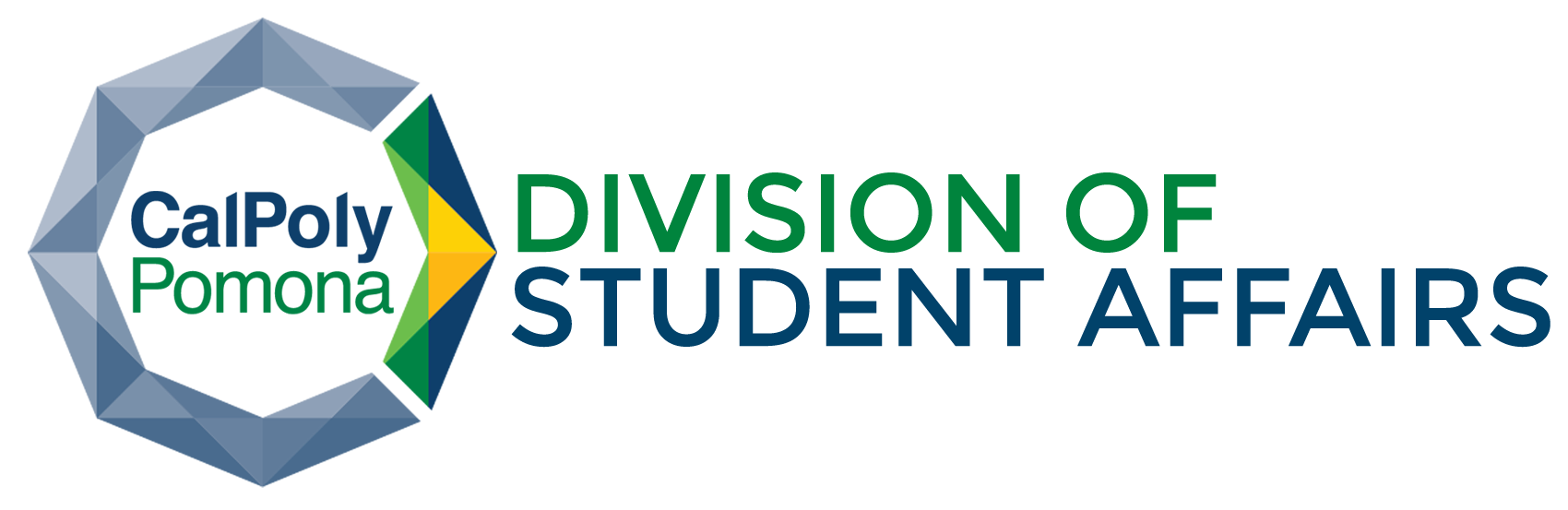 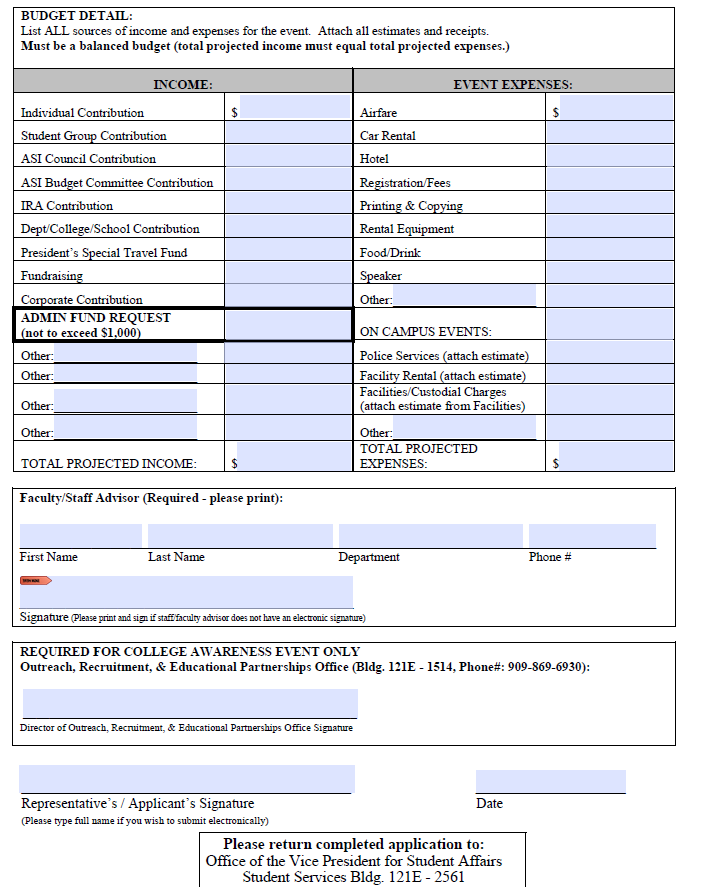 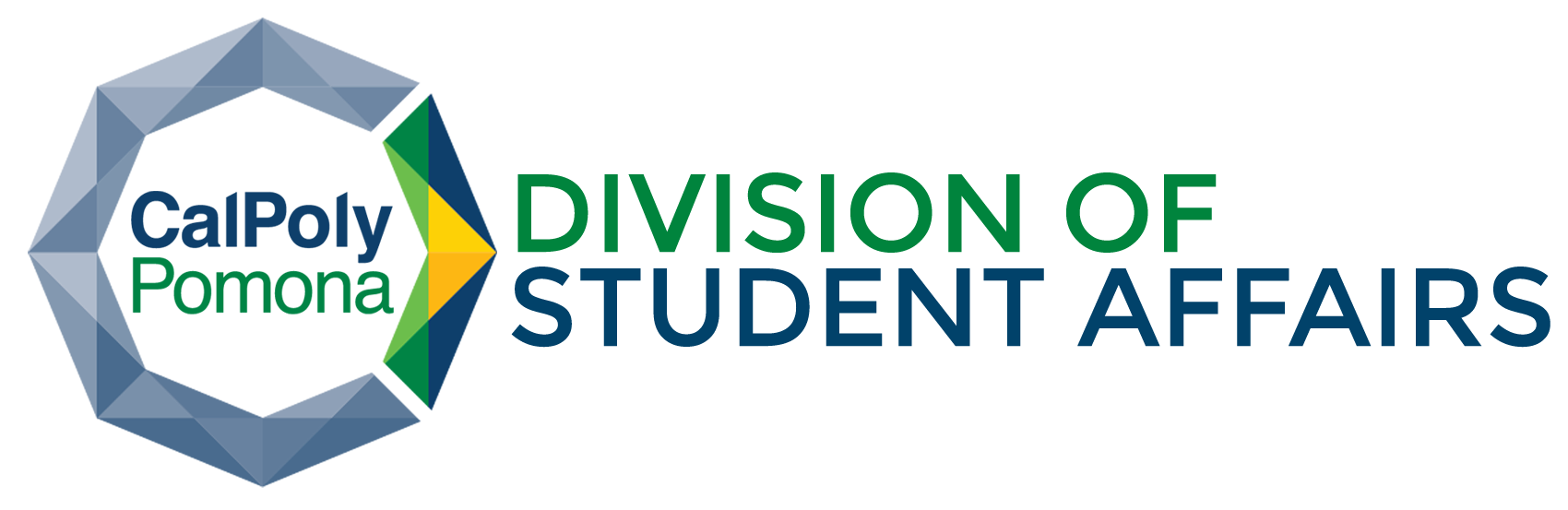 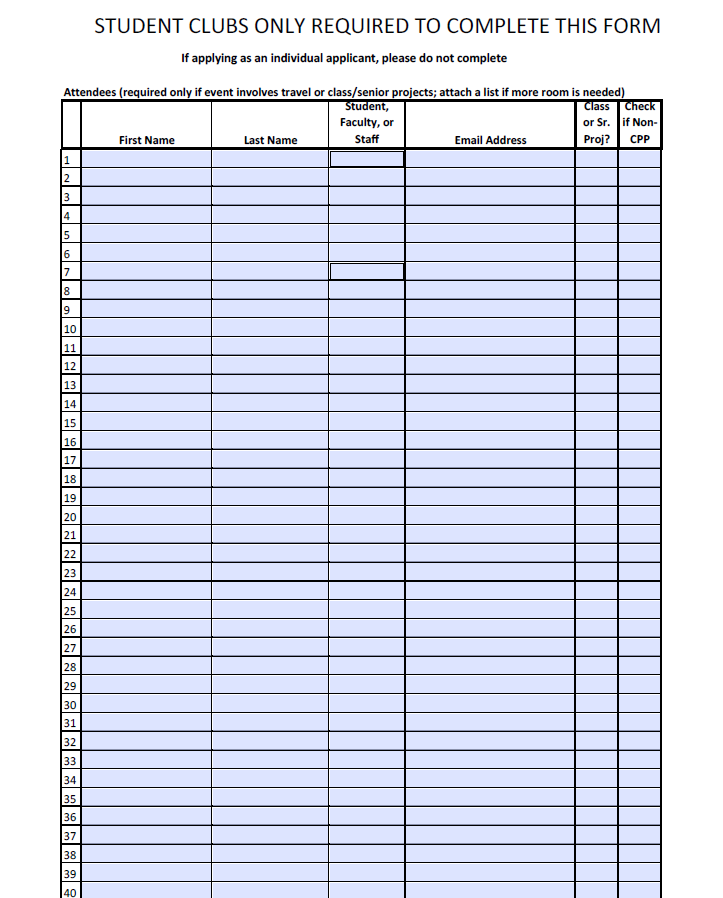 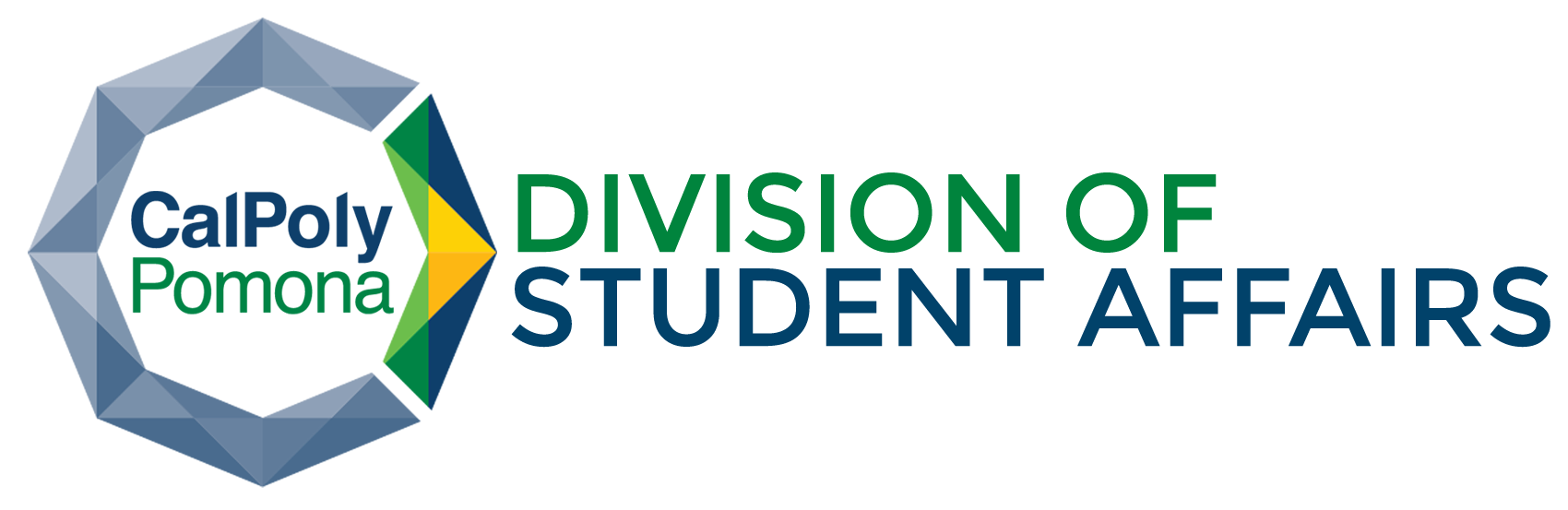 What we look for
How do you benefit from the event

How does the University benefit from the event

Supporting documents provided(flyer, conference schedule, travel estimates)

Funding from other sources

Budget balanced and showing a need
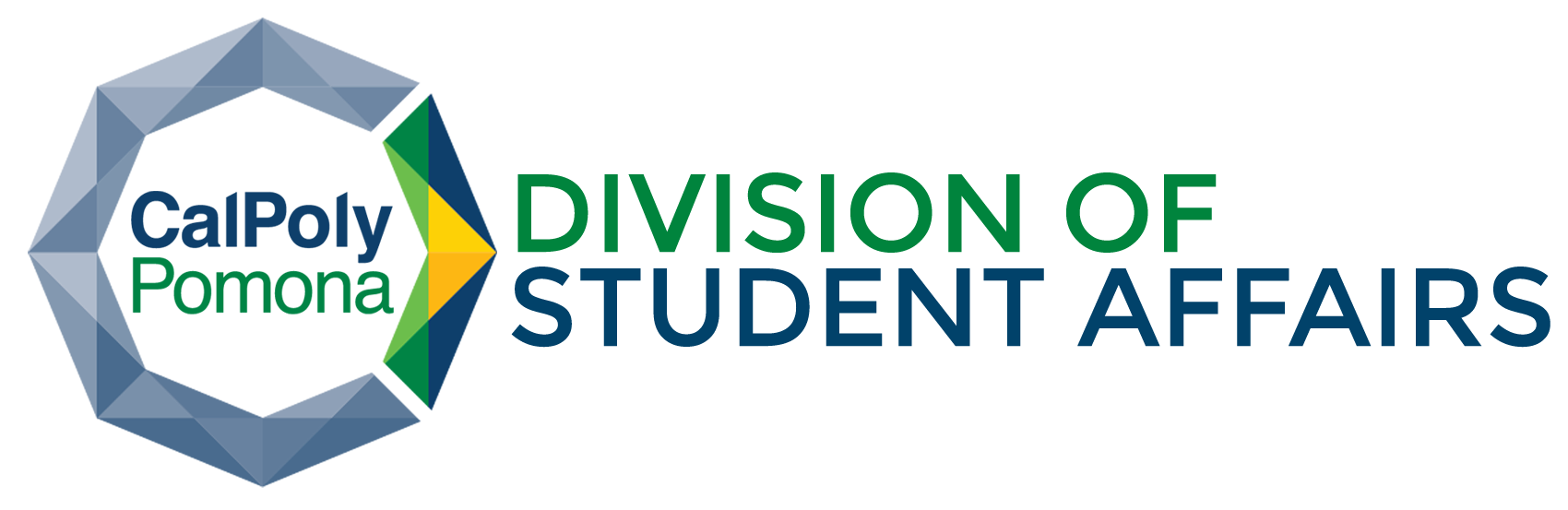 Timeline
Committee meets to make decisions about one week after deadline

Notifications are emailed out to the CPP address provided

Travel reimbursement meeting within two weeks of return
requests will receive funding after submission of all required travel documentation
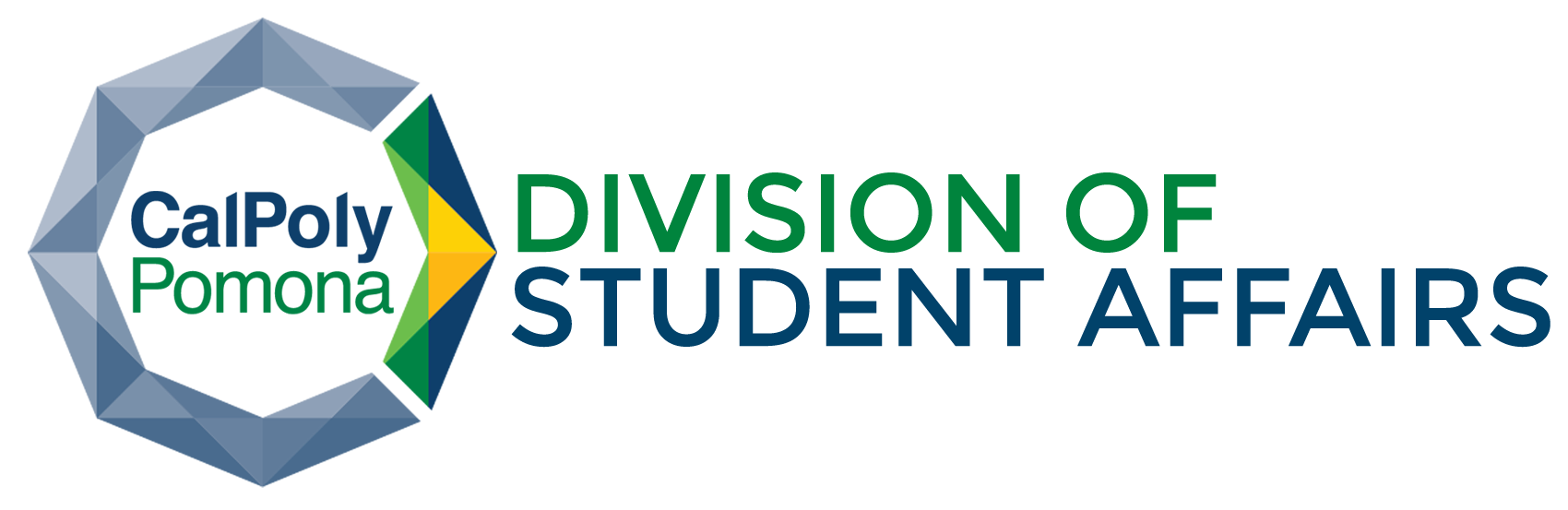 Travel Requirements
Travel Expense Claim with original receipts

Lodging: receipt/folio showing zero balance

Airfare: Itinerary

Rental Car: Receipt showing zero balance

Conference Registration, agenda, flyer

Validation of your attendance/course material
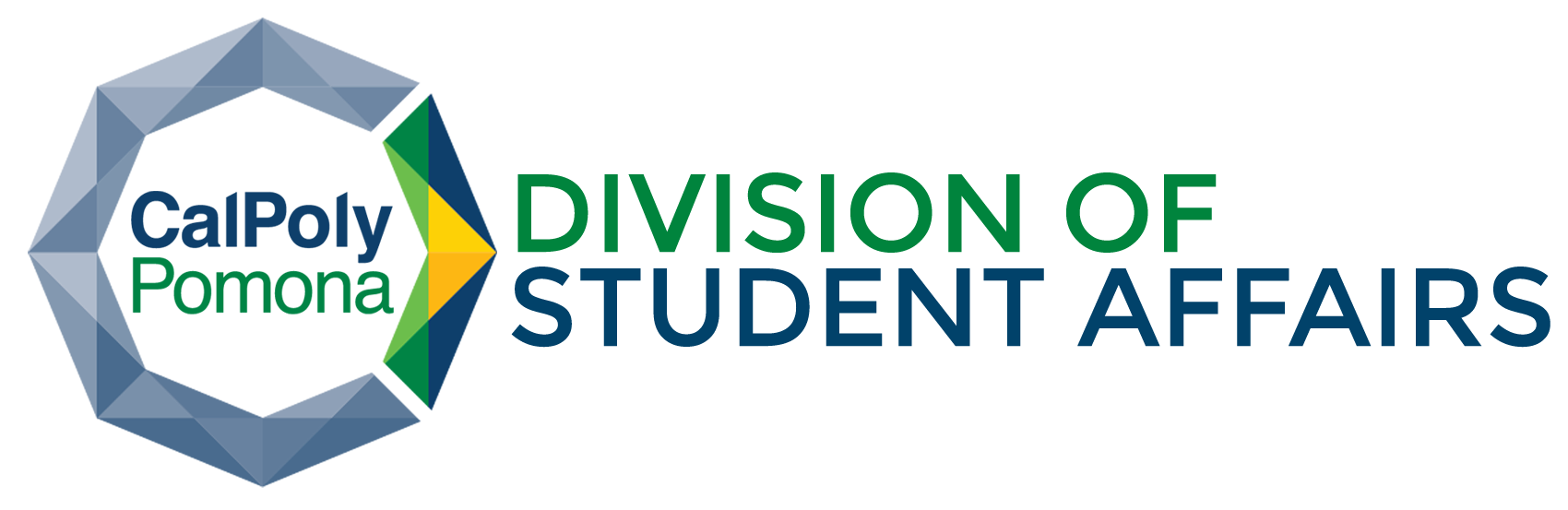 Travel Forms Required
Groups & Individuals
Groups Only – retrieve from ASI Financial Services
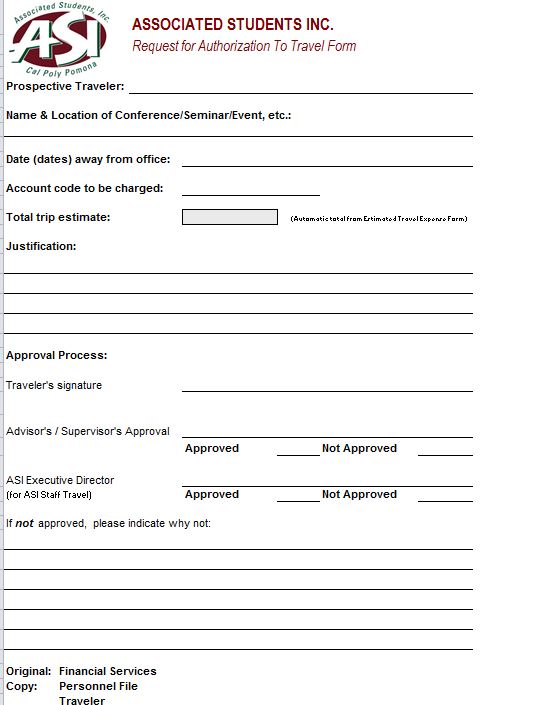 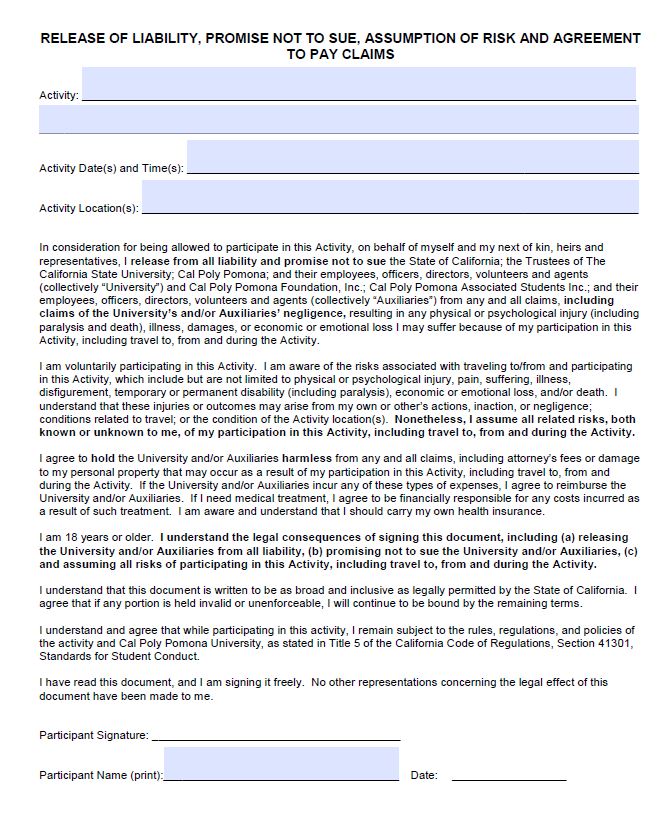 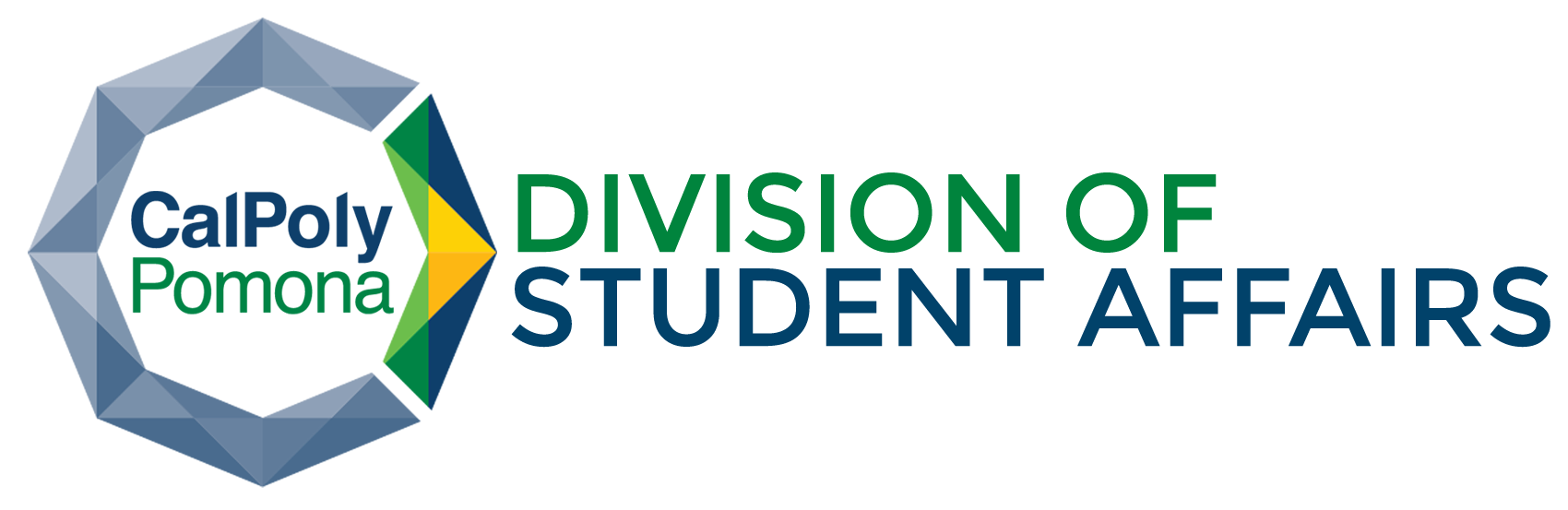 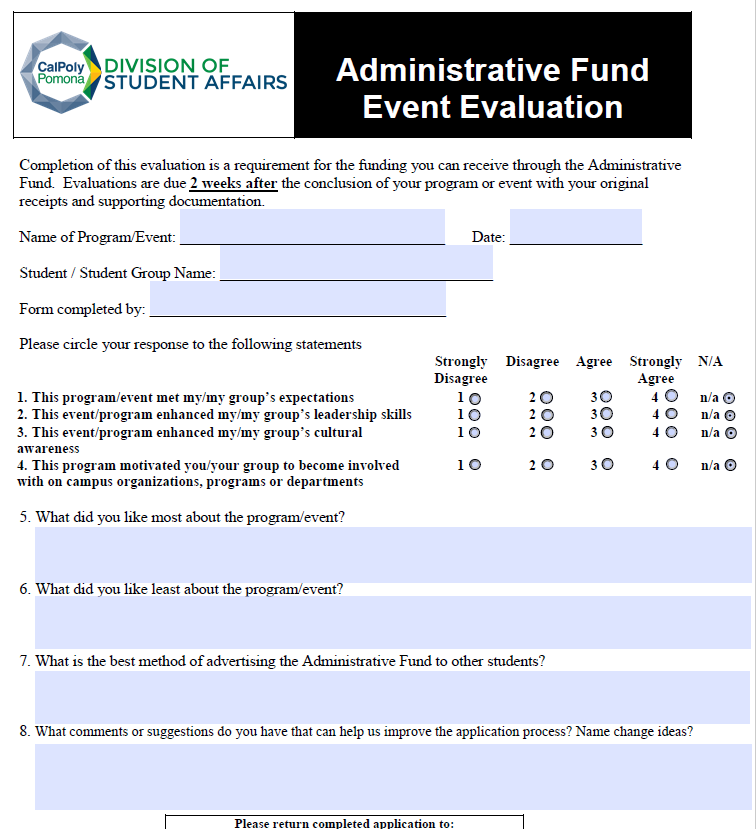 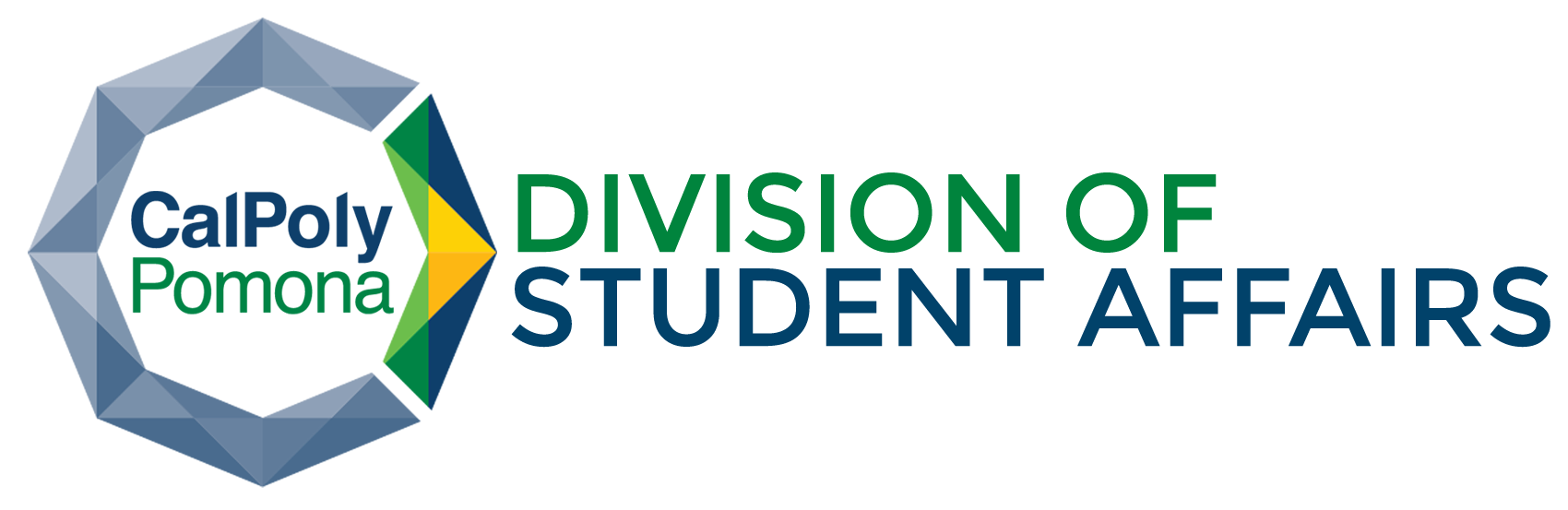 Questions?
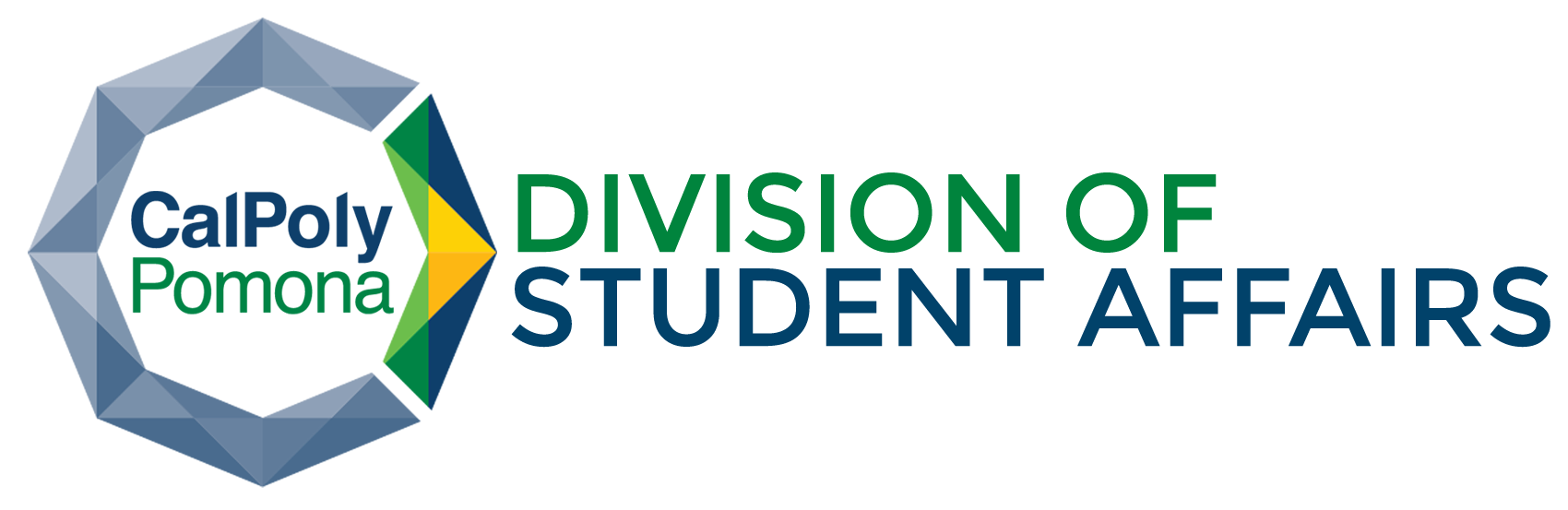